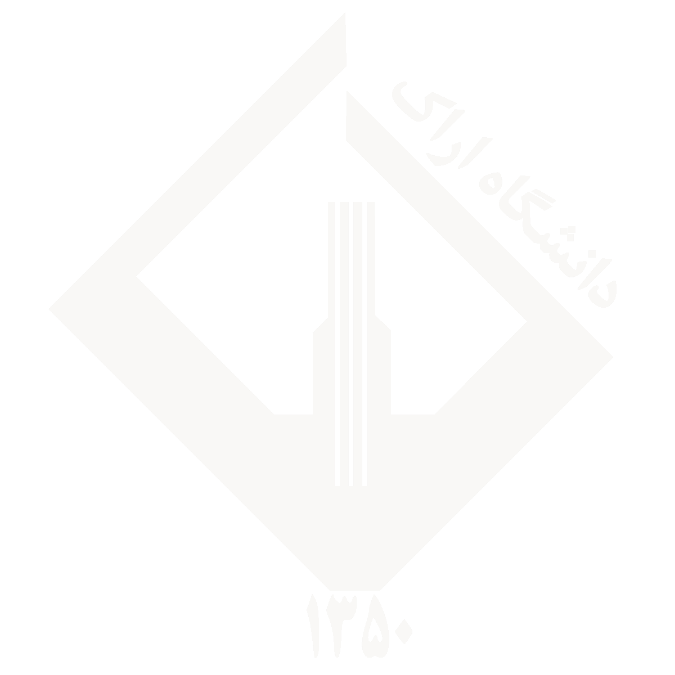 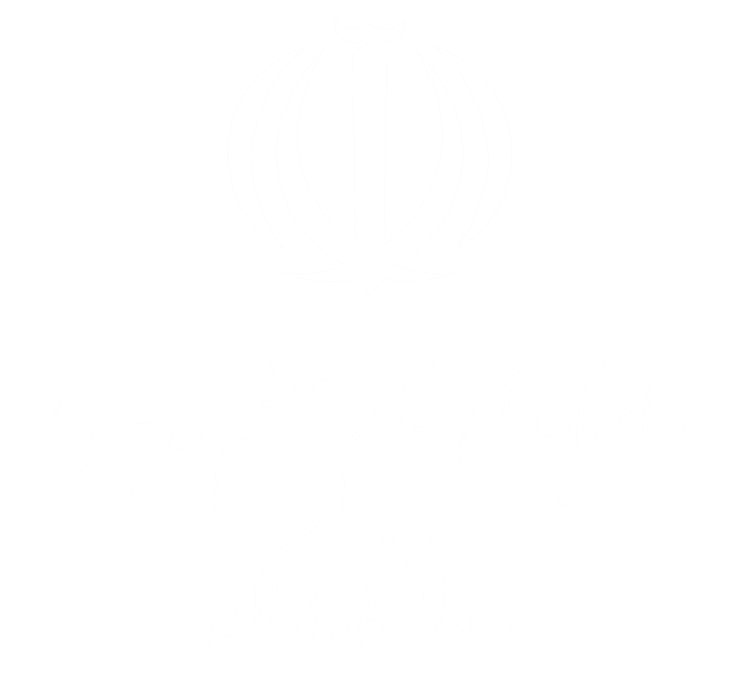 اولين همايش ملي علوم زيستي از منظر قرآن
معنا شناسي واژه «نمل» در قرآن کريم

محمد ستوده، حسين پرهيزگار
گروه علوم دام، دانشکده کشاورزي، دانشگاه اراک، اراک، ايران
گروه باغباني، دانشکده کشاورزي، دانشگاه اراک، اراک، ايران
عنوان
چکيده:
واژه نمل در قرآن کریم....
















منابع:
1. طریحی، فخرالدین، مجمع البحرین، تهران: مرتضوی، چاپ اول، جلد پنجم، 1375 ش.